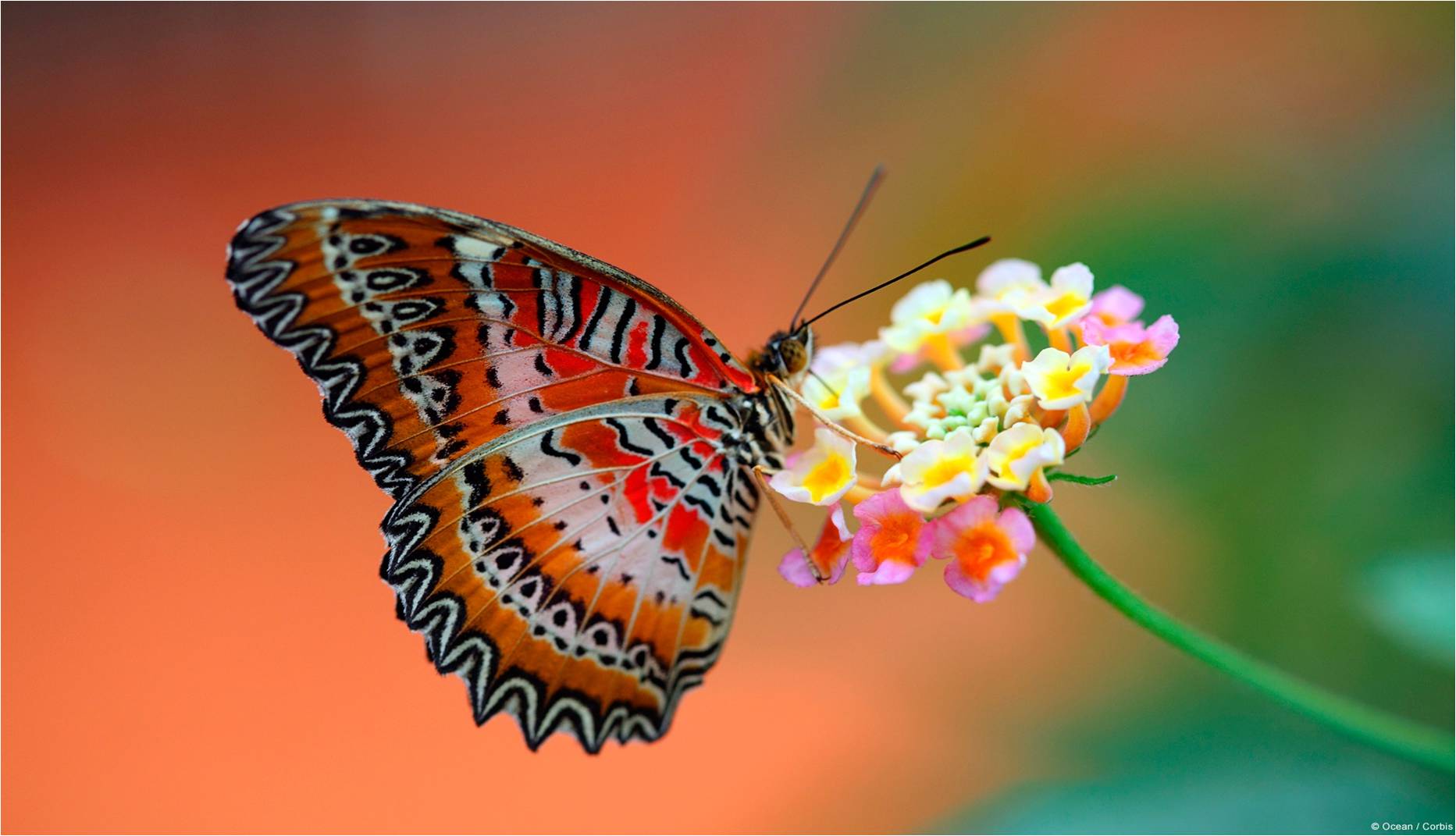 In the name of allah
The compssionate the merciful
Pituitary incidentalomas
Refrences
Current Practice in Neurosciences  2020
Up to date 2020
Endocrinology advisor 2020
Elsevier 2019
Neuroradiology review series 2016
Williams textbook 2020
Endocrine society guideline 2011
Definition
The Endocrine Society practice guidelines, published in 2011, defined a pituitary incidentaloma(PI) as “a previously unsuspected pituitary lesion that is discovered on an imaging study performed for an unrelated reason
This definition, implies that the imaging study was not done for a symptom specific to the lesion, such as visual impairment, or abnormal pituitary function.
Contraversy…
There is some controversy regarding this definition; some authors are reluctant to include predominantly cystic tumors as “pituitary incidentalomas”, since the differential diagnosis for these tumors may be expanded to include other lesions..
Although the Endocrine Society Practice guidelines include cystic tumors in their definition of pituitary incidentalomas, these lesions should be approached cautiously, as their biological behaviour and treatment strategy differ.
indications for brain imaging in PI
include evaluation of headache, giddiness, strokes, head trauma or as part of CNS screening for other systemic disorders.
the most common indication
for imaging in the case series was headache, which relates one of the controversial topics regarding the association between headaches and pituitary incidentalomas: considering the fact that headache may be one of the symptoms of pituitary tumors and that in some patients the headache resolves following removal of the tumor, would it be correct to classify these tumors as incidental?
The pathogenesis of headaches in patients with pituitary adenoma
It is complex and is most definitely
 multifactorial. Putative mechanisms include :
stretching of the diaphragm sella,
 elevation of intrasellar pressure,
 invasion of the cavernous sinus,
 hormonal hypersecretion (particularly in patients with growth hormone-secreting tumors)
classification
on the basis of size, these lesions may be further sub-classified as microincidentalomas (<1 cm)  macroincidentalomas (≥1 cm).
non-pituitary sellar pathology
Common factors favouring non-pituitary sellar     
          pathology include calcifications (seen in      craniopharyngiomas) or a small sella, cholesterol crystals with lack of cyst wall enhancement (seen in Rathke’s cleft cysts)
Some authors have indeed provided retrospective evidence testifying to the efficacy of transsphenoidal surgery in alleviating headache in patients with sellar masses. 
Nevertheless, the decision to operate on a non-functional pituitary tumor for relief of headache alone remains extremely controversial
prevaleance
Among adults undergoing imaging studies (computed tomography [CT] or magnetic resonance imaging[MRI]) for reasons other than pituitary symptoms or disease, the frequency of incidentally discovered signal abnormalities (<10 mm) varies among studies from 4 to 20 percent by CTand 10 to 38 percent by MR
why so wide range…
In some studies, only lesions that fulfill imaging criteria for a pituitary adenoma are considered as PIs, while in other series there is no such distinction, and even technical artifacts or physiological pituitary enlargement are included in the definition. 
Differences in the definition of PIs and the type of technique employed in imaging studies are the main factors affecting their prevalence.
A significant proportion of the asymptomatic general population may harbour occult pituitary adenomas, as suggested by autopsy studies estimating a 1.5-27%  


the frequencies were similar for men and women and across age groups in adults
significance
Although incidentally detected pituitary tumors account for a very small proportion of patients undergoing transsphenoidal surgery for pituitary disease, this subset of patients with pituitary disease merit special attention to prevent
 (1) unnecessary surgical resection and its associated morbidity
 (2) unchecked disease progression to a stage where visual and hormonal dysfunction may be irreversible.
A dreaded complication of expectant management in patients with pituitary incidentalomas is the occurrence of apoplexy, often leading to permanent visual deterioration and hypopituitarism.
In a study by Arita et al almost 10% of patients with
 incidentally detected non-functional pituitary
 tumors developed spontaneous intra-tumoral    hemorrhage over a mean follow-up period of five
 years, suggesting that early surgery might be a
 good option in young patients with tumors larger
 than 15 mm in maximum dimension..
authors also recommended avoiding prescribing drugs like bromocriptine or anticoagulants, which are infrequently associated with precipitating apoplexy in these patients
causes
Not all incidentally discovered sellar masses are pituitary adenomas.
However, pituitary adenomas are a common finding
pituitary adenomas are the most common cause of PIs, accounting for70-80% of the cases in neuroradiological and surgical cohorts, followed by Rathke's cleft cysts and craniopharyngiomas-
The commonest non-pituitary sellar incidentalomas include Rathke’s cleft cysts and craniopharyngiomas, although the latter is almost never truly incidental. 

Rathke’s cleft cysts are benign, epithelium lined cysts derived from Rathke’s pouch, and are seen in up to a third of autopsy specimens
Most RCCs are detected incidentally, and serial observation with periodic MRIs is recommended for these lesions, as less than 5% of cases show any progression in size over long-term follow-up.
In a postmortem Japanese study,      Rathke'scleft cysts were first in place and     pituitary adenomas second, followed by a combination of nodular hy-perplasias, infarctions, hemorrhages, granular cell myoblastoma and lymphocyte infiltration
Some anatomic variations may also masquerade as pituitary lesions. Patients with an empty sella syndrome without prior surgery or radiation therapy may present with a cyst in the sella, which characteristically does not deviate the pituitary stalk. This condition is often associated with pseudotumor cerebri, particularly in young women with headache
An osseous sellar spine, protruding anteriorly from the dorsum sellae into the pituitary fossa may rarely be mistaken for a pituitary lesion.
Physiological enlargement of the pituitary gland
Physiological enlargement of the pituitary gland may  
   occasionally be confused with a pituitary adenoma.

   Hypertrophy of the pituitary gland is seen in                 adolescence and usually returns to normal adult            proportions in the third decade of life.
physiological pituitary hyperplasia also occurs in 
children with central precocious puberty and 
menopause and secondary to lactotroph 
proliferation in pregnancy and the immediate post-
partum period.

 In about 80% of patients with 
primary hypothyroidism, the pituitary gland may be
 enlarged on imaging; however, this almost always
 reverts with appropriate replacement therapy
Thyrotroph, gonadotroph, or rarely corticotroph hyperplasias occur in the presence of long-standing primary thyroid, gonadal, or adrenal failure, respectively.
Pituitary enlargement may also occur as a result of ectopic GH-releasing hormone (GHRH) or corticotrophin-releasing hormone (CRH) secretion, from pulmonary and pancreatic neuroendocrine tumors or hypothalamic gangliocytomas, with resultant hyperplasia of somatotroph or corticotroph cells
Radiological findings that are clues for PHinclude symmetrical pituitary enlargement,superior convexity, normal adeno and neurohypophysis signals and homogenous contrast enhancement
Noteworthy, these cases do not reflect pituitary lesions and should not be addressed with the same recommendations as for PI
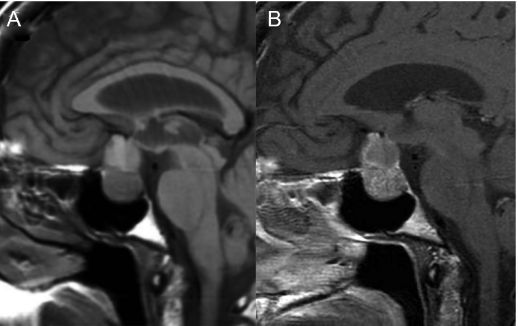 Cavernous sinus invasion and hemorrhage in a macroadenoma.A, Sagittal noncontrast T1-weighted image shows a sellar/suprasellar mass with a hyperintense upper component due to hemorrhage.B,Postcontrast T1-weighted image shows enhancement of the lesion except for the hemorrhagic componen
symptoms
Pituitary adenomas can be either functioning or nonfunctioning
   Although functional tumors can be associated with significant symptoms secondary to the hormone excess, cases of nonfunctional pituitary tumors may present with symptoms related to the mass effect on surrounding structures, such as headache, visual defects, and hypopituitarism.
NATURAL HISTORY
Little information is available about the natural history of incidentally discovered sellar mass.
 
the biological behavior of pituitary adenomas is varied and depends strongly on tumor histology.
most microincidentalomas (lesions <10 mm) have a benign course, whereas macroincidentalomas (≥10 mm) require more attention as the risk for hormone abnormalities and mass effects is higher
In addition to visual impairment, incidentalomas may also become symptomatic as a result of new-onset pituitary dysfunction, which can occur at a rate of 2.4% per year.
 
Nevertheless, spontaneous regression of sellar masses may also be seen infrequently
The findings from both imaging and post-  mortem studies indicate that an incidentally discovered pituitary microadenoma rarely transforms in to a pituitary macroadenoma
Natural history and size…
solid lesions and macroadenomas have a greater tendency for growth over the years than cystic lesions and microadenomas, with visual deterioration occurring almost exclusively in macroadenomas and pituitary apoplexy rarely seen in observational studies.
Natural history and histology…
Local tumor aggressiveness appears to be  multifactorial, and extrasellar growth patterns are often non-specific.
 Nevertheless, amonge non-functional tumors, certain histological subtypes are indeed known to behave aggressively, particularly the “silent” corticotroph adenomas, Crooke cell adenomas, silent somatotroph adenomas and Pit1-positive pluri hormonal adenomas
Natural history and radiology…
Attempts at characterising preoperative radiology in these patients are limited;

 however, more frequent cavernous sinus invasion, microcystic changes and intratumoral apoplexy has been described in silent corticotroph adenomas.
children
Interestingly, pituitary incidentalomas in children have different patterns than those detected in the adulthood with a high prevalence of physiologic pituitary hypertrophy.
As most incidentalomas in pediatric patients are not associated with hormonal hypersecretion or hypopiuitarism and structural progression is not common, it is believed that the extensive follow-up assessment recommended for adults might not be necessary for children
Management Issues in Pituitary IncidentalomasIs
Magnetic resonance imaging (MRI) should be completed in all cases that were initially diagnosed by computed tomography 

The exam includes pre and post-contrast T1-weighted and T2-weighted spin-echo coronal and sagittal sections with thin slices. 

CT can be complementary in the evaluation of the bone structure of the sella and presence of calcifications
It is important to exclude imaging artifacts that can be inappropriately described as PI, such as
   normal anatomical variations
 partial volume artifacts that occur when parts of different structures are included in the same slice (for instance, anteriorpituitary gland, intracavernous carotid arteries, sphenoid sinus and dorsum sellae)
vascular abnormalities (persistence of intrasellar trigeminal artery) 
 
magnetic susceptibility causing imaging dis-tortions due to different signal intensities from adenohypophysis and bone
Before the diagnosis of PI, it is imperative to establish if the tumor is truly occult.

True PI should not be associated with any sign  and symptom directly related to it, either at an initial evaluation or retrospectively after its detection by imaging
A careful anamnesis and physical examination, looking for primarily unsuspected sign  or symptoms of pituitary hyper or hypofunction and subtle neuroophthalmological complaints, are essential part of the initial evaluation of a patient with either a micro or a macro PI.
visual field assessment including Goldman perimetry  is recommended in the presence of a tumor abutting the optic nerves or chiasm on MRI even in patients with no visual complaints
examination of III, IV and VI cranial nerves, in cases with cavernous sinus in-vasion should also be performed
Evaluation of a patient found incidentally to have a lesion within the pituitary depends upon the size of the lesion .
 Lesions 10 mm or larger are more likely to be associated with visual and hormonal abnormalities at the time they are discovered and are more likely to enlarge during observation than smaller lesions.
Not surprisingly, there are different opinions on how to screen for TSH, ACTH, GH and FSH/LH deficiencies,
 but as a general rule, the investigation includes measurements of total or free T4, TSH, cortisol, IGF-I, LH and FSH in men and postmenopausal women, and total testosterone in men.
Stimulation tests should be undertaken for ACTH and GH deficiency when baseline results are not confirmatory. This approach is clearly justified in all macro-incidentalomas, since at least one pituitary axis is compromised in 60-85% of the cases,
 Never-theless, the hormone investigation in microincidentalomas is much more controversia
Undoubtedly, there is no need to test for pituitary hormone excess when the imaging suggests Rathke's cyst, craniopharyngiomas or any lesion clearly unrelated to a pituitary adenoma
Lesions greater  than 10 mm
Hypersecretion
For hypersecretion, this includes serum prolactin, insulin-like growth factor-1(IGF-1) , luteinizing hormone (LH), follicle-stimulating hormone (FSH), and alpha subunit,corticotropin (ACTH), and 24-hour urine cortisol
Screening for Cushing’s disease with urinary free cortisol levels alone may be inaccurate in elderly patients; dexamethasone suppression testing may be considered in these patients.
Mild elevation of IGF-I levels in asymptomatic patients with PIs should be interpreted with caution as 2.5% of normal individuals present IGF-I levels above the upper limit of the reference range
Hyposecretion
The evaluation of hypopituitarism
 Corticotropin (ACTH) secretion is tested by measuring serum cortisol at 8 to 9 AM on two or more occasions; if the value is <3 mcg/dL, the patient has cortisol deficiency, and if >18 mcg/dL, the patient has cortisol sufficiency. If the value is persistently intermediate, a test of ACTH reserve, such as a metyrapone test or cosyntropin stimulation test, should be performed.
To evaluate thyrotropin (TSH) secretion, we measure either total thyroxine (T4) and triiodothyronine(T3) uptake or free T4.
 The serum TSH concentration should not be used to make the diagnosis, becauseit is usually within the normal range, although sometimes low or even slightly high and, therefore, it is not helpful.
Gonadotropin secretion in a man is tested by measuring the serum total testosterone concentration on two or more occasions at 8 to 10 AM. 
A low testosterone, assuming he is not obese (or free testosterone if he is obese), and luteinizing hormone (LH) that is not elevated indicate secondary hypogonadism.
Gonadotropin secretion in a woman of premenopausal age who has amenorrhea is tested by measuring estradiol.
 A low estradiol and follicle-stimulating hormone (FSH) that is not elevated indicate secondary hypogonadism
Growth hormone secretion can be assumed to be subnormal if the patient has:

 organic pituitary disease
deficiencies of ACTH, TSH, and gonadotropins; 
And
 either an age-specific low serum insulin-like growthfactor-1 (IGF-1) concentration 
Or  subnormal growth hormone response to a test of growth hormone stimulation.
Detailed visual and pituitary function may reveal subtle abnormalities in a significant proportion of seemingly asymptomatic patients. 
In the very early stages of chiasmal compression by an expanding sellar mass, patients develop visual field deficits in the superior temporal quadrants, which over time, progresses to a full bitemporal hemianopia.
Therefore, formal ophthalmological testing, including Humphrey field analysis, is mandatory in all patients, as some patients may not report subtle visual dysfunction.
Lesions less than 10 mm
Hyposecretion
Significant hypopituitarism is not commonly seen with microincidentaloms.

 The Endocrine Society clinical practice guidelines strongly favor routine testing for hypopituitarism in macroincidentalomas and larger microincidentalomas measuring 6 to 9 mm, as asymptomatic pituitary hormone deficits are more likely to occur with larger lesions.
Neuroscience
No evaluation for hormonal hyposecretion or visual abnormalities is necessary.
 Our approach differs from the 2011 Endocrine Society Guidelines, which recommend that patients with an incidentaloma of any size undergo initial testing for hormonal hypersecretion and hypopituitarism
Hypersecretion
— Patients with smaller lesions should be evaluated clinically for hormonal hypersecretion and biochemically for any hypersecretion suspected clinically.
Only serum prolactin should be measured if there is no clinical suspicion of hormonal hypersecretion, an approach that, in one report, was much more cost effective than either measurement of multiple hormones or performance of follow-up magnetic resonance imaging (MRI) at 6 and 12 months
Measurement of serum prolactin levels in dilution is mandatory in all patients with incidentalomas.
 However, it is equally important to remember that modest (<100 ng/ml) elevations in serum prolactin levels may be due to the “stalk effect” rather than true hyperprolactinemia.
In addition to extensive patient counselling, management of these patients requires the integrated efforts of a neurosurgeon, an endocrinologist and a neuroradiologist.
 We, therefore, recommend discussion of these cases at a multi-disciplinary meeting
williams
This distinction of nonfunctioning versus secretory tumors is important for determining subsequent management.
LH, FSH, α-subunit, PRL, T4, triiodothyronine (T3), TSH, cortisol, and IGF1 levels should be measured.
williams
A serum cortisol at 8 am, cortisol response to cosyntropin, or an insulin tolerance test is used to exclude secondary adrenal insufficiency. 
The extent of hormonal evaluation requires clinical judgment.
 Elevated LH or FSH levels should be interpreted in light of the patient’s physi-ologic state.
williams
Elevated serum FSH in a woman with regular menstrual cycles would be interpreted differently from those detected in a menopausal patient;
 gonadotrophin elevations in patients with primary gonadal failure are not generally limited to one hormone, and circulating α-subunit elevation is consistent with a pituitary tumor but not gonadal failure.
williams
TRH stimulation may differentiate elevated gonadotrophin levels ascribed to end-organ failure or to independent tumor production.

 In patients harboring gonadotroph cell adenomas, increased FSH, LH, LH β-subunit, or α-subunit are evoked in response to TRH
Treatment
Functioning tumors almost always require treatment,while for NFPA some factors like age, presence of compressive symptoms and proximity of the optic pathways should be considered to define the best approach (surgery vs observation)
Indications for surgical therapy
We recommend that patients with a pituitary incidentaloma be referred for surgery if they have the following:
A VF deficit due to lesion 
Other visual abnormalities,such as ophthalmoplegia or neurological compromise due to compression by the lesion
Lesion abutting or compressing the optic nerves orchiasm on MRI.

Pituitary apoplexy with visual disturbance

 Hypersecreting tumors other than prolactinomas
We suggest that surgery be considered for patients with a pituitary incidentaloma if they have the following:
Clinically significant growth of the pituitary    incidentaloma.
Loss of endocrinological function.
A lesion close to the optic chiasm and a plan to become pregnant.
Unremitting headache.
Follow up
The follow-up testing of a PI is different for microincidentaloma and macroincidentaloma.
For macroincidentaloma
pituitary MRI with clinical and biochemical testing for hypopituitarism should be completed at 6 months after the initial diagnosis and then yearly for several years,

 with visual field assessment if the tumor enlarges to abut or compress the optic nerves or chiasm.
For microincidentaloma
Patients with lesions not associated with hormonal hypersecretion may be treated as follows
For patients with lesions 2 to 4 mm in diameter, we suggest no further testing as additional tests do not appear to affect outcome .
For patients with lesions 5 to 9 mm in diameter, we suggest monitoring with pituitary MRI yearly for two years; if the lesion is stable in this period, the frequency can be decreased to every few years and then even less often
There is no need to test for hypopituitarism if there was no change in the clinical and
 radiographic features
Sella turcica tumors can be noninvasive (grade 0, intact with normal contour; grade I, intact with bulging floor; or grade II, intact, enlarged fossa) or invasive 
(grade III, localized sellar destruction; or grade IV, diffuse destruction).

 Suprasellar tumors can be symmetrical (grade A, suprasellar cistern only; grade B, recess of the third ventricle; or grade C, whole anterior third ventricle) or asymmetrical (grade D, intracranial extradu-ral; or grade E, extracranial extradural [cavernous sinus
pregnancy
Pituitary tumors rarely enlarge in pregnancy. nevertheless, surgery may also be considered in patients planning pregnancy, because of associated physiological hyperplasia of lactotroph cells that may cause subtle compression of the optic apparatus.
Elderly
Nevertheless, elderly patients appear to be at an increased risk for postoperative complications, including a 30% greater risk of mortality compared to younger patients. It may, therefore, be reasonable to pursue a more conservative treatment strategy in elderly patients with pituitary incidentalomas.
Other particular circumstances
In particular circumstances, like
 young patients
those with risk factors for apoplexy (such as antico-agulants use):
 
  we recommend surgery even without visual abnormalities.
Except for remembrance of god ,the hearts are reassured


Tnx for your attention